Qari mill-Ewwel Ittra ta’ 
San Ġwann Appostlu 
1 Ġw 5, 5-13
Għeżież, min hu dak li jegħleb lid-dinja, jekk mhux min jemmen
li Ġesù hu l-Iben ta’ Alla? Dan huwa dak li ġie
bl-ilma u d-demm, Ġesù Kristu; mhux bl-ilma biss, iżda bl-ilma u d-demm. U l-Ispirtu hu li jixhed, għax l-Ispirtu hu l-verità.
Tlieta huma dawk li jixhdu: l-Ispirtu, l-ilma u 
d-demm, u t-tlieta jaqblu fix-xhieda tagħhom.
Jekk aħna nilqgħu x-xhieda
tal-bnedmin, ix-xhieda ta’ Alla hija aqwa; din hija xhieda li Alla jagħti dwar Ibnu. U min jemmen
lill-Iben ta’ Alla għandu
din ix-xhieda fih innifsu, iżda min ma jemminx lil Alla jkun igiddeb lil Alla, għax ma jkunx jilqa’ 
x-xhieda li Alla jagħti dwar
Ibnu. U x-xhieda hija din: li Alla tana l-ħajja ta’ dejjem, u din il-ħajja tinsab f’Ibnu. Min għandu l-Iben għandu l-ħajja; min ma
għandux l-Iben ta’ Alla ma għandux il-ħajja.
Dan ktibtu lilkom, li temmnu fl-isem tal-Iben ta’ Alla biex tkunu tafu li
intom għandkom 
il-ħajja ta’ dejjem.
Il-Kelma tal-Mulej
R/ Irroddu ħajr lil Alla
Salm Responsorjali
R:/ Sebbaħ, Ġerusalemm, il-Mulej
Sebbaħ, Ġerusalemm, 
il-Mulej;
faħħar ’l Alla tiegħek, Sijon!
Hu jsaħħaħ l-istaneg ta’ bwiebek,
u jbierek ġewwa fik ’l uliedek.
R:/ Sebbaħ, Ġerusalemm, il-Mulej
Hu jqiegħed fis-sliem 
it-trufijiet ta’ artek,
u lilek bl-aħjar qamħ ixebbgħek.
Hu jibgħat fuq l-art 
il-kmand tiegħu;
bil-ħeffa tiġri l-kelma tiegħu.
R:/ Sebbaħ, Ġerusalemm, il-Mulej
Hu jxandar kelmtu lil Ġakobb,
il-liġijiet u d-digrieti tiegħu lil Iżrael.
Ma għamel hekk ma’ ebda poplu;
lil ħadd ma għarraf 
id-digrieti tiegħu.
R:/ Sebbaħ, Ġerusalemm, il-Mulej
Hallelujah, Hallelujah
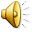 Is-smewwiet infetħu, u nstama’ leħen il-Missier jgħid:
“Dan hu Ibni l-għażiż, isimgħu lilu!”
Hallelujah, Hallelujah
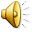 Qari mill-Evanġelju skont San Mark
Mk 1, 7-11
R:/ Glorja lilek Mulej
F’dak iż-żmien, Ġwanni kien ixandar u jgħid:
“Ġej warajja min hu aqwa minni, li jien ma jistħoqqlix nitbaxxa quddiemu u nħoll
il-qfieli tal-qorq tiegħu.
Jiena għammidtkom 
bl-ilma, iżda huwa
jgħammidkom bl-Ispirtu 
s-Santu.”
U ġara li f’dawk il-jiem ġie Ġesù minn Nazaret 
tal-Galilija, u tgħammed minn Ġwanni fil-Ġordan. U minnufih hu u tiela’
mill-ilma ra s-smewwiet jinfetħu, u l-Ispirtu bħal ħamiema nieżel fuqu; u mis-smewwiet instama’ leħen:
“Inti ibni l-għażiż; fik sibt
l-għaxqa tiegħi.”
Il-Kelma tal-Mulej
R:/ Tifħir lilek Kristu